IEEE 1609 WG feedback on 802.11bd D0.3
Author:
Date: September 8, 2020
Slide 1
John Kenney (Toyota ITL)
Sept. 2020
Abstract
The IEEE 1609 WG discussed key issues related to IEEE 802.11bd D0.3 at their June 2020 meeting. 

This individual submission from the IEEE 1609/IEEE 802.11 Liaison provides feedback regarding Clause 5 of the 11bd amendment.
Slide 2
John Kenney (Toyota ITL)
Sept. 2020
Background
IEEE 1609 WAVE Short Message Protocol (WSMP)
A lightweight Network & Transport layer protocol for DSRC/NGV
DSRC/NGV typically operates in a multi-channel environment
Control Channel (CCH): used for WAVE Service Advertisements (WSAs) and some services that require just one packet
Service Channels (SCHs): used for delivery of a wide variety of V2X services: safety, traffic efficiency & mobility, automated driving, …
WSMP and WSA are standardized in: IEEE 1609.3-2016 Networking Services
Slide 3
John Kenney (Toyota ITL)
Sept. 2020
Current US 5.9 GHz band
5.850 GHz
5.925 GHz
CH
175
CH
181
20
MHz
20
MHz
CH
172
CH
174
CH
176
CH
178
CH
180
CH
182
CH
184
Reserved
5 MHz
Service
Service
Service
Control
Service
Service
Service
FCC DSRC Channel Designations
10
MHz
10
MHz
10
MHz
10
MHz
10
MHz
10
MHz
10
MHz
Ch. 172: Collision Avoidance Safety
Ch. 184: High Power Public Safety
Ch. 178: Control Channel
A given DSRC/NGV STA might switch among channels
E.g. alternate between WSAs on Ch. 178 and data services on a service channel
At any given time, one channel (MAC/PHY instance) is active, and any other channels are inactive
We may want to queue packets on inactive channels for transmission when the channel becomes active
Standardized in: IEEE Std 1609.4-2016 Multi-Channel Operation
Slide 4
John Kenney (Toyota ITL)
4
Sept. 2020
IEEE 1609.4 Multi-Channel Architecture
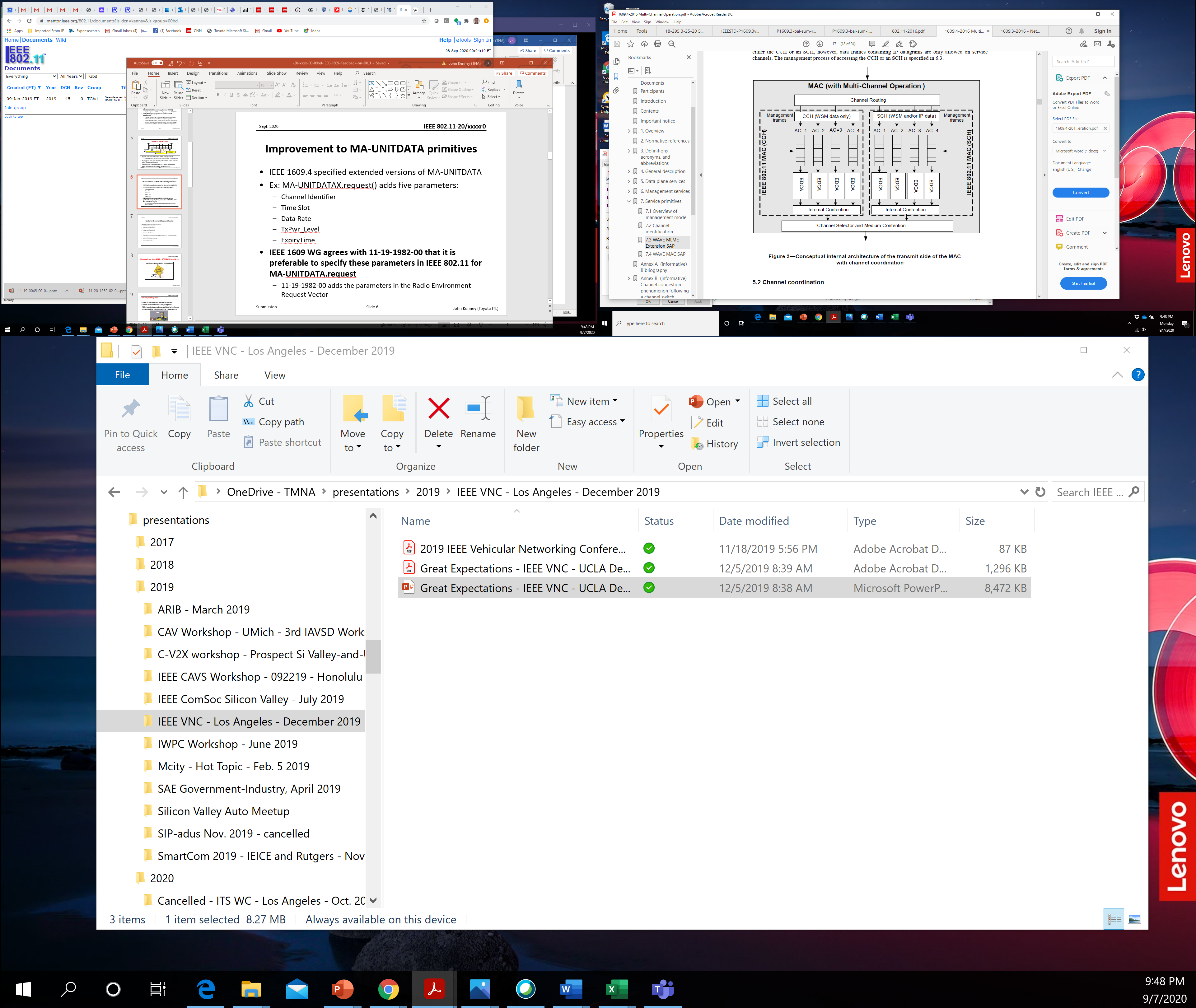 Slide 5
John Kenney (Toyota ITL)
Sept. 2020
Improvement to MA-UNITDATA primitives
IEEE 1609.4 specified extended versions of MA-UNITDATA
Ex: MA-UNITDATAX.request() adds five parameters:
Channel Identifier
Time Slot (for synchronous channel switching)
Data Rate
TxPwr_Level
ExpiryTime
IEEE 1609 WG agrees with 11-19-1982-00 that it is preferable to specify these parameters in IEEE 802.11 MA-UNITDATA.request primitive
11-19-1982-00 adds the parameters in the Radio Environment Request Vector (only used for OCB)
Slide 6
John Kenney (Toyota ITL)
Sept. 2020
Radio Environment Request Vector
Parameters in vector, as per 11-19-1982-00
MPDU format (legacy/NGV), 
data rate for transmission,
MPDU coding (LDPC, etc.),
number of spatial streams,
permitted aggregation,
number of repetitions,
expiry time (milliseconds until the MSDU is discarded if still not transmited),
frequency band,
base channel and channel width,
transmit power level.
Allows MSDU to be enqueued for an inactive channel, for transmission after that channel becomes active
This parameter does NOT change an implementation’s active channel
IEEE 1609 WG prefers that the channel information be included in the radio environment request and status vectors
Slide 7
John Kenney (Toyota ITL)
Sept. 2020
Radio Environment Request Vector
Parameters in vector, as per 11-19-1982-00
MPDU format (legacy/NGV), 
data rate for transmission,
MPDU coding (LDPC, etc.),
number of spatial streams,
permitted aggregation,
number of repetitions,
expiry time (milliseconds until the MSDU is discarded if still not transmited),
frequency band,
base channel and channel width,
transmit power level.
“Each EDCAF shall maintain a backoff timer” (IEEE 802.11-2016 Clause 10.22.2.4)
IEEE 1609 WG prefers that when an MSDU reaches its expiry time and is discarded, the backoff timer of the associated EDCAF is unchanged. It should not be reinitialized with a new timer value, even if the discarded MSDU was head-of-line in the EDCA queue.
Slide 8
John Kenney (Toyota ITL)
Sept. 2020
Summary
IEEE 1609 WG prefers that the channel information be included in the radio environment request and status vectors

IEEE 1609 WG prefers that when an MSDU reaches its expiry time and is discarded, the backoff timer of the associated EDCAF is unchanged. It should not be reinitialized with a new timer value, even if the discarded MSDU was head-of-line in the EDCA queue.
Slide 9
John Kenney (Toyota ITL)